Jak wykorzystujemy ułamki dziesiętne w życiu codziennym
Prezentacja Martyny Szandeckiej
Waga
Dzięki ułamkom dziesiętnym można dokładniej odczytać wagę produktów np.: 2,5kg ziemniaków
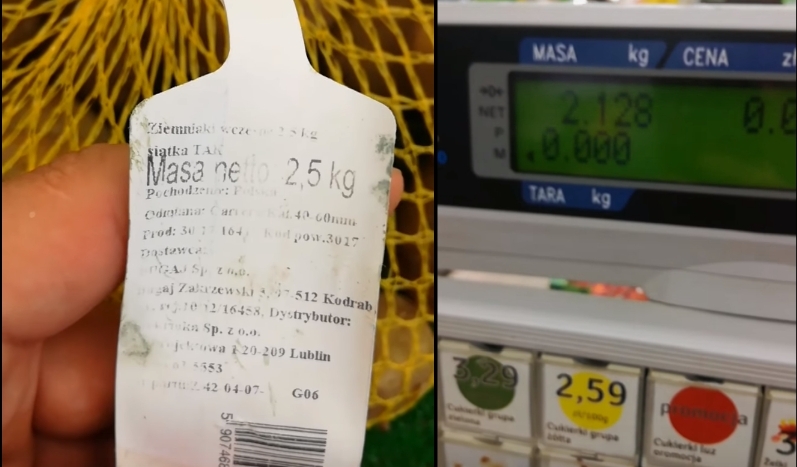 Cena
Ułamki dziesiętne możemy również spotkać na stacjach paliw w postaci cen.
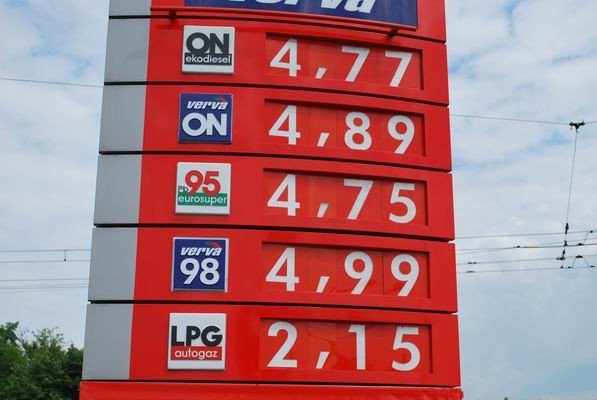 Pojemności
Możemy określić np.: pojemność dzbanka 2,4 L
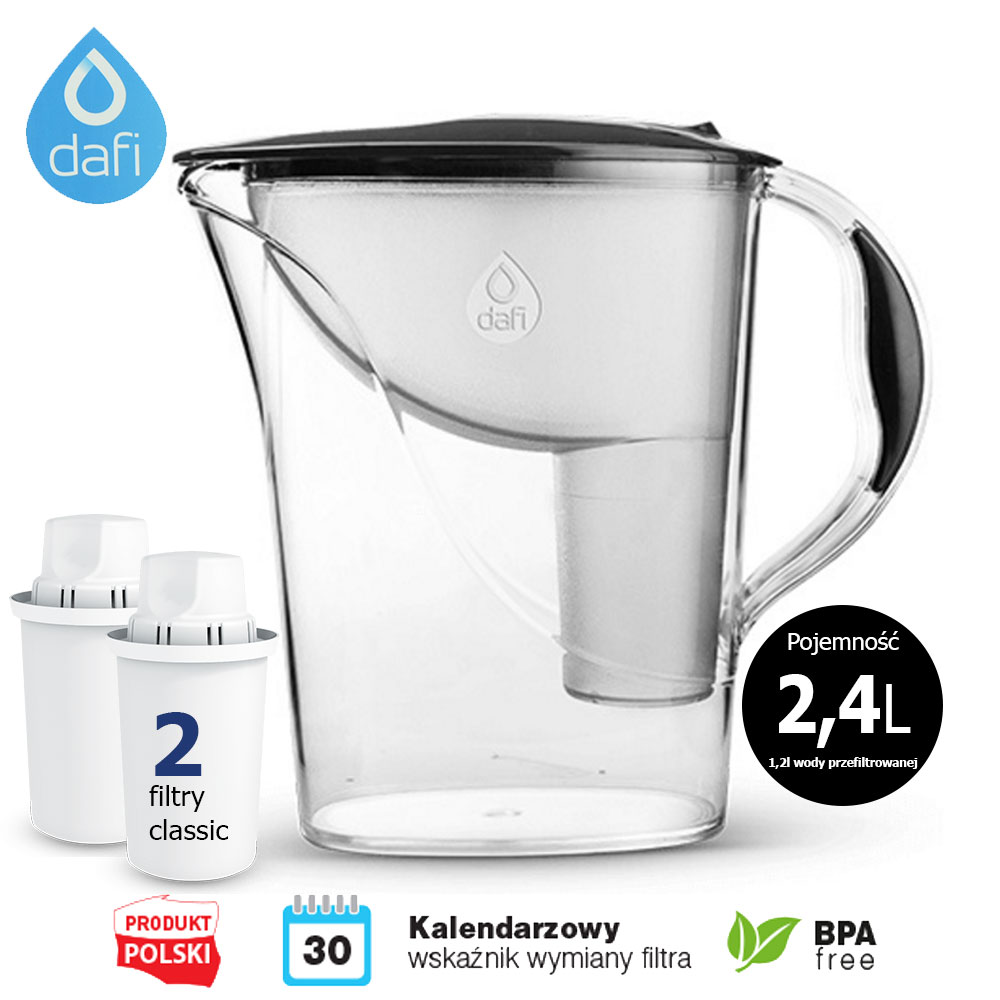 Wartość odżywcza
Możemy znaleźdź  na opakowaniach produktów.
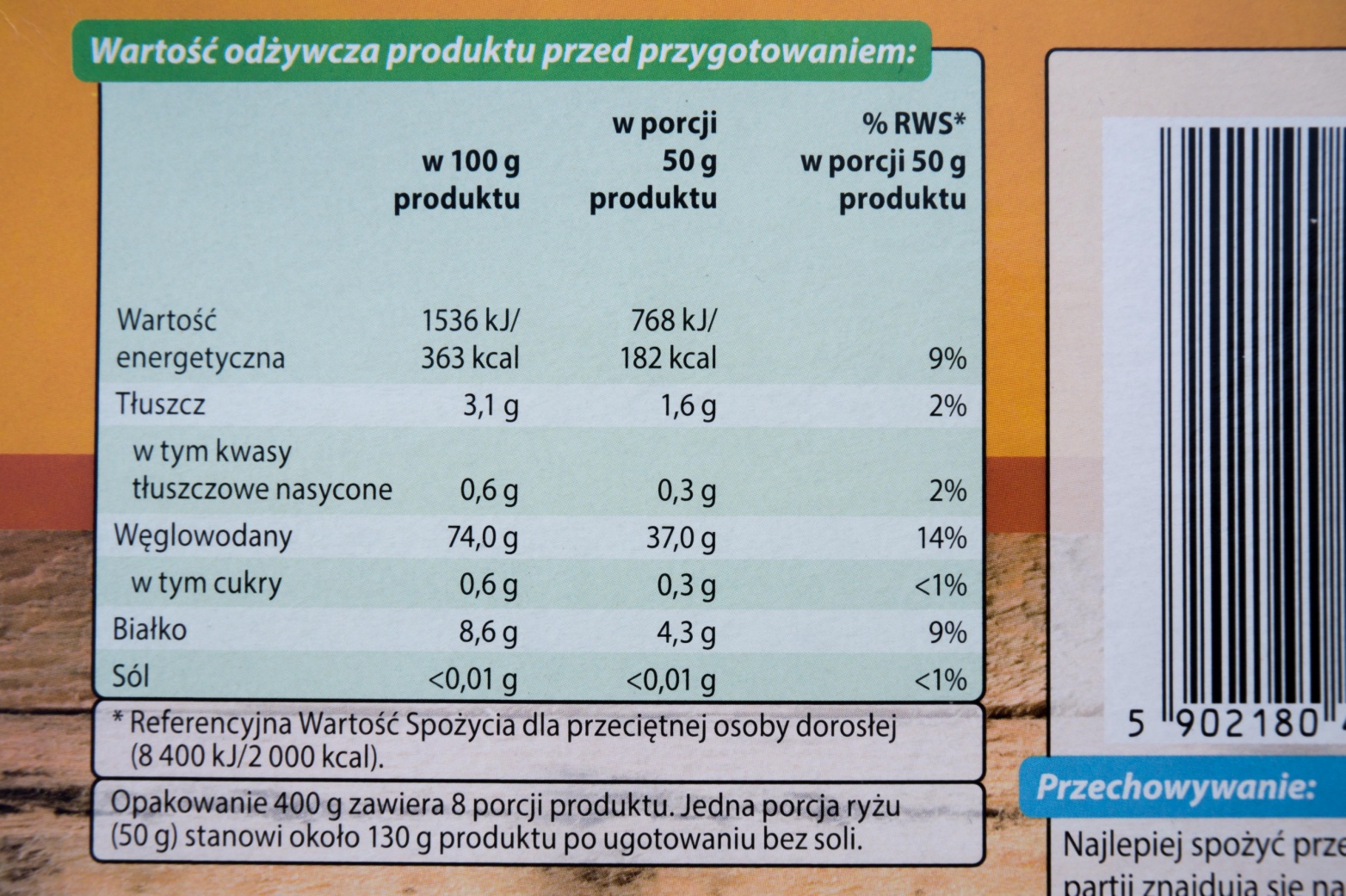 Termometr elektroniczny
Pokazuje on temperaturę ciała np.: 36.0*C
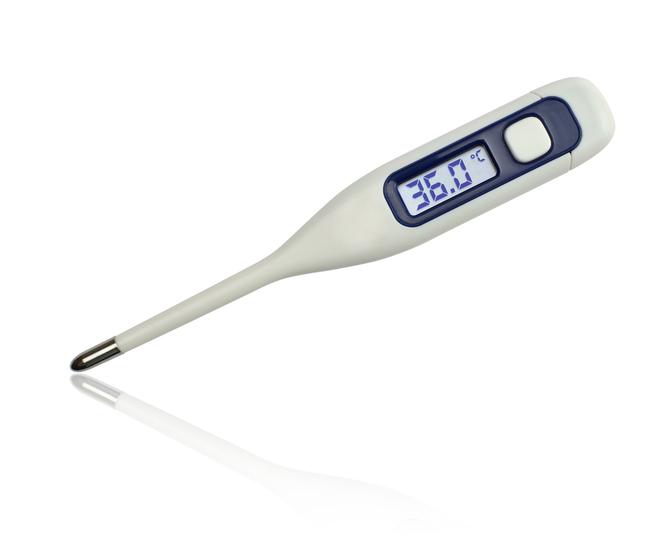 Dziękuje za uwagę
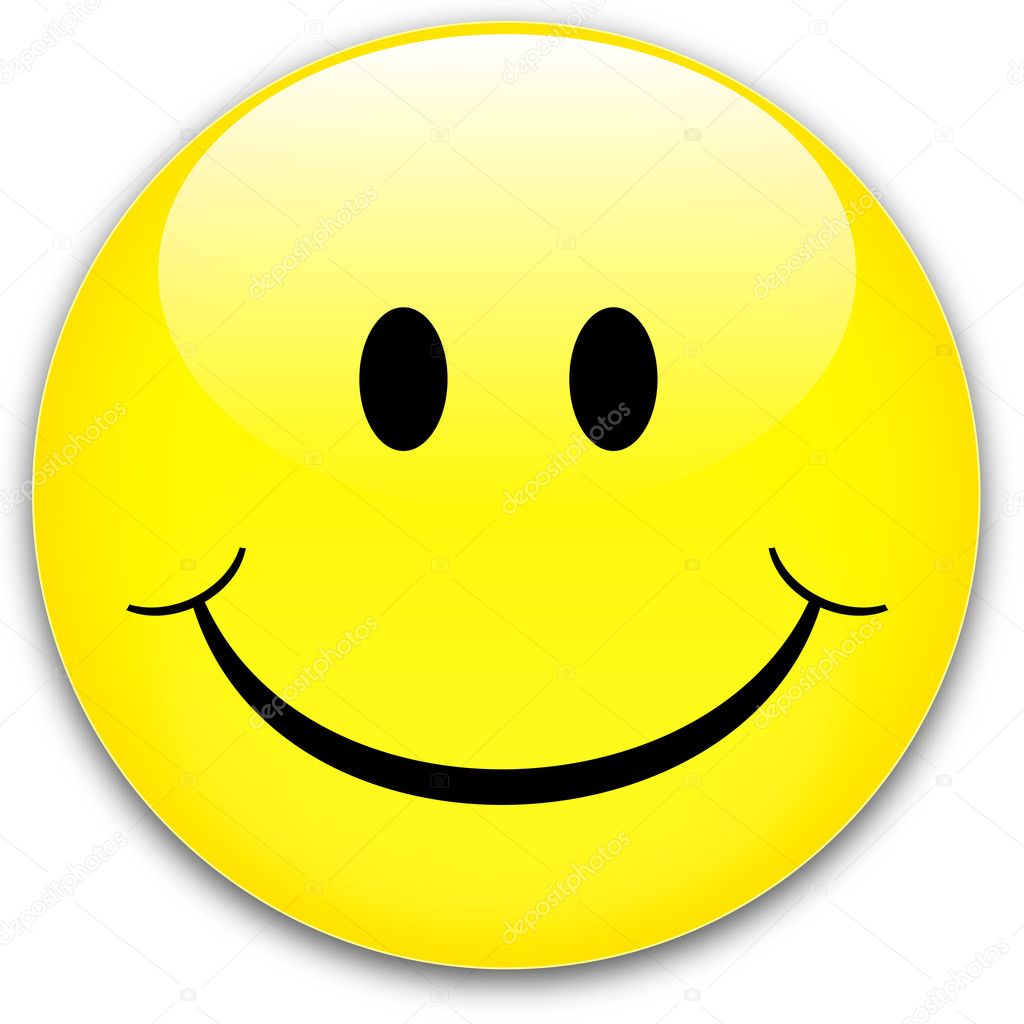